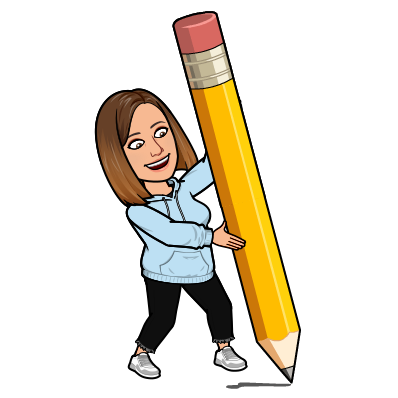 TRAJNOSTNI RAZVOJ
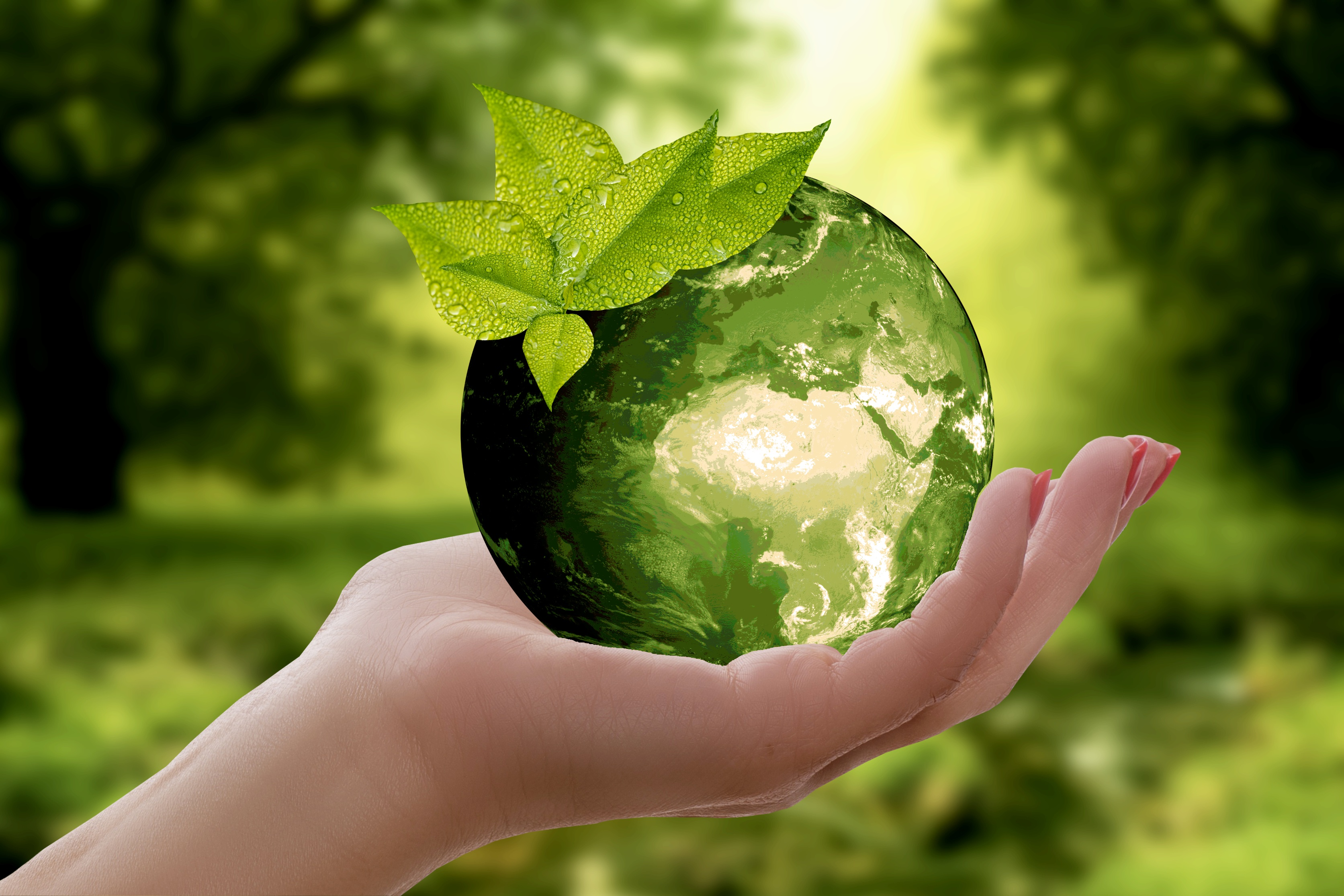 Kaj pomeni izraz TRAJNOSTNI RAZVOJ?
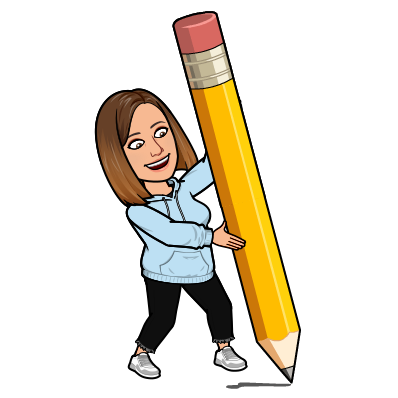 Trajnostni razvoj je način življenja, ko zadovoljujemo potrebe današnjega rodu človeštva ne da bi ogrožali potrebe prihodnjih generacij.
To pomeni, da preudarno ravnamo pri pridelavi, predelavi izdelkov, pri nakupih, pri shranjevanju, pri porabi in pri odpadkih.
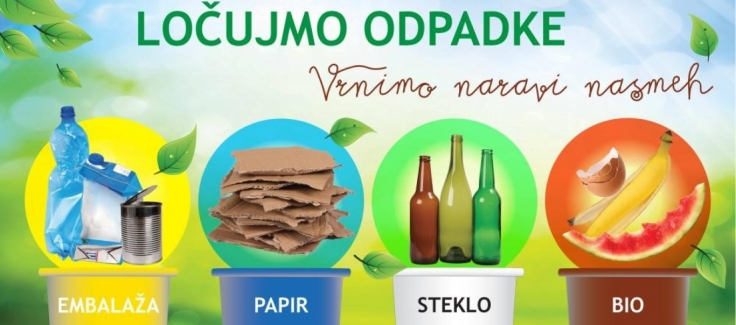 KAJ BO OSTALO ZA PRIHODNJE GENERACIJE?
Moramo se krepko zamisliti nad tem in sprejeti konkretne ukrepe. Če bomo z naravnimi viri tudi v prihodnje tako razsipni, bodo naslednje generacije v zelo težkem položaju.
INTENZIVNO KMETIJSTVO močno vpliva na ŽIVLJENJSKO PESTROST posameznega območja.
Zaradi intenzivnega gojenja le ene rastlinske vrste-MONOKULTURE- se krajevno povsem spremeni pestrost rastlinskih vrst.
GOJENI TRAVNIK-majhna pestrost rastlin
NARAVNI TRAVNIK-velika pestrost rastlin
Sodobno poljedelstvo živila rastlinskega izvora večinoma prideluje na INTENZIVEN NAČIN.
To pomeni, da za večji in boljši pridelek uporabljajo veliko MINERALNIH GNOJIL ter ŠKROPIL za zatiranje škodljivcev. (Pesticidi in kako se jim izogniti)
https://otroski.rtvslo.si/infodrom/prispevek/3817
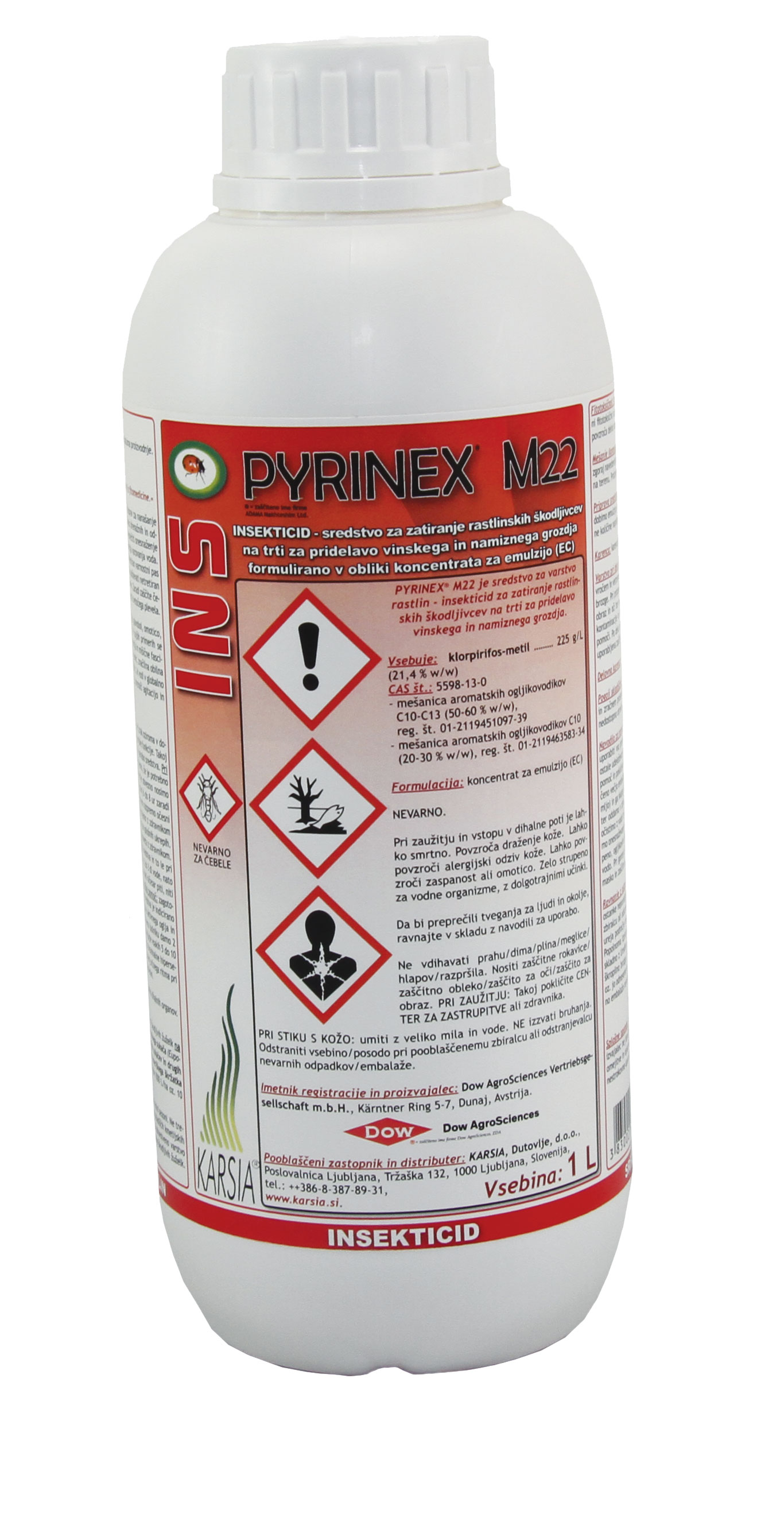 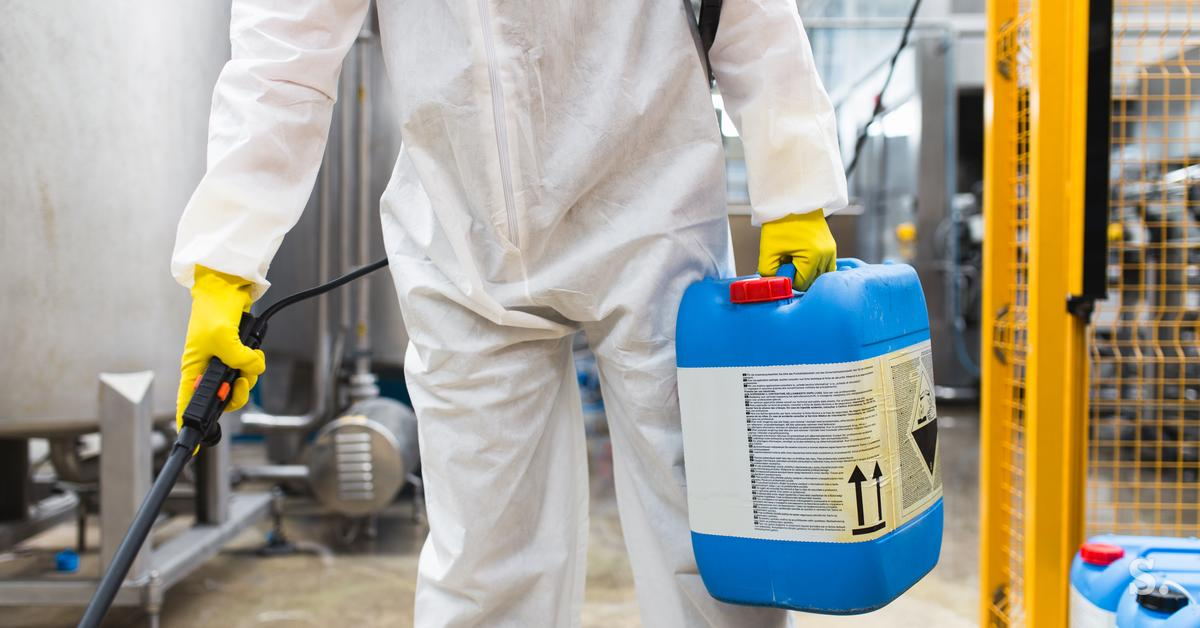 Neustrezna raba škropiv onesnažuje tla, podtalnico in zrak.
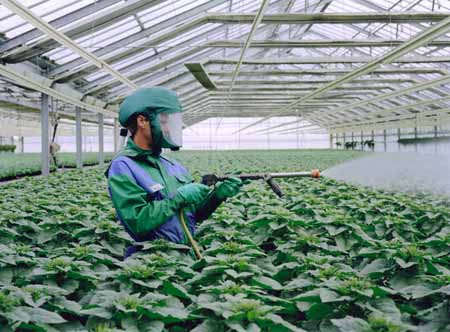 POSKUŠAJ RAZLOŽITI NASLEDNJO POVED….
Intenzivno kmetijstvo je spremenilo naravno okolje, zato si prizadevamo na SONARAVNO KMETOVANJE, ki omogoča ljudem zadovoljevanje življenjskih potreb, ne da bi ogrožali zadovoljevanje potreb prihodnjih generacij. Če sledimo temu, govorimo o TRAJNOSTNEM RAZVOJU.
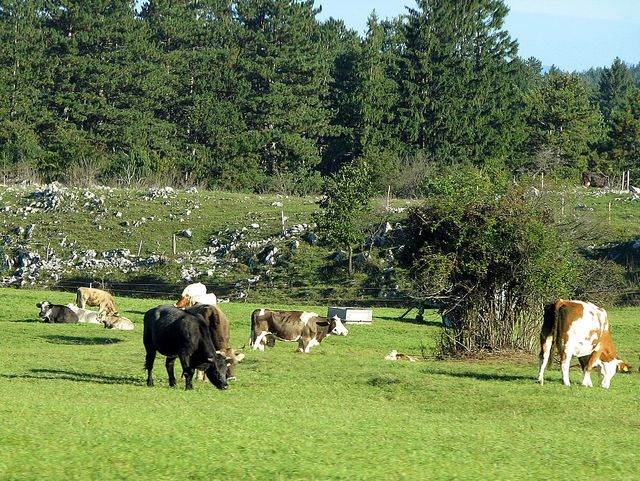 ČEZMERNI RIBOLOV
https://www.facebook.com/TVInfodrom/videos/plasti%C4%8Dni-odpadki-%C4%8Dezmeren-ribolov-globalno-segrevanje-vse-to-mo%C4%8Dno-vpliva-na-%C5%BEi/1857691314295785/
https://www.youtube.com/watch?v=gL9xAtOyZvc (Lovljenje lignjev in cipljev)
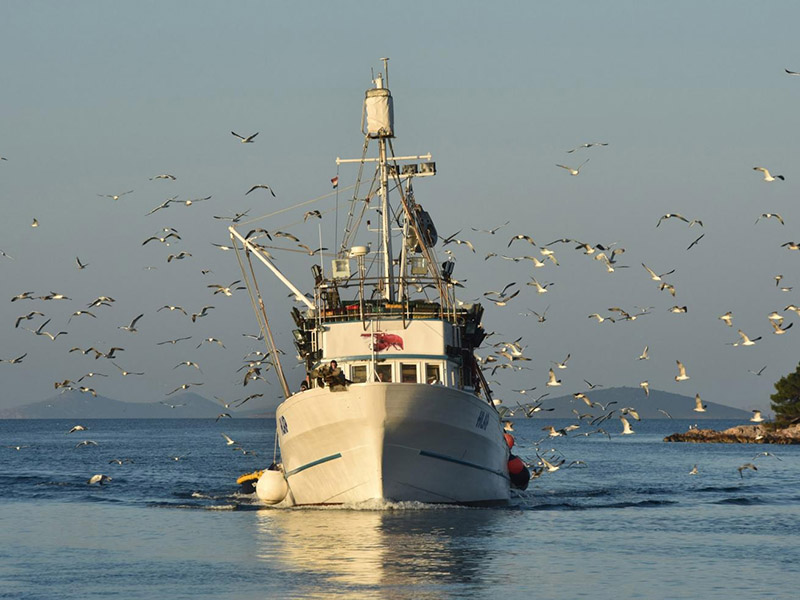 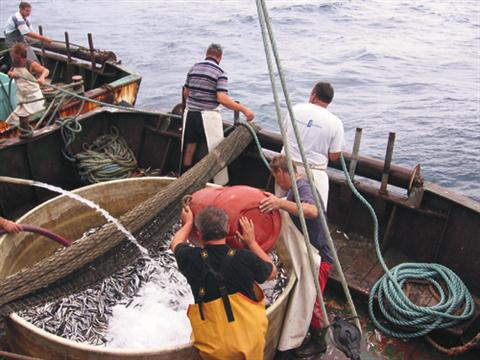 Kako bi ti lahko prispeval k trajnostnemu razvoju?
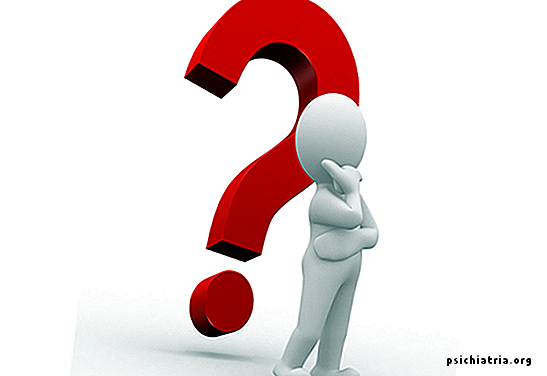 ZA RAZMISLEK ……..
https://www.youtube.com/watch?v=90zvkY4ZfUc (Trajnostni razvoj)
https://www.youtube.com/watch?v=DhRhhJK1KQk (Tudi ti lahko prispevaš k trajnostnem razvoju)
https://www.youtube.com/watch?v=IjEKRIsCoxM (Največja svetovna učna ura)
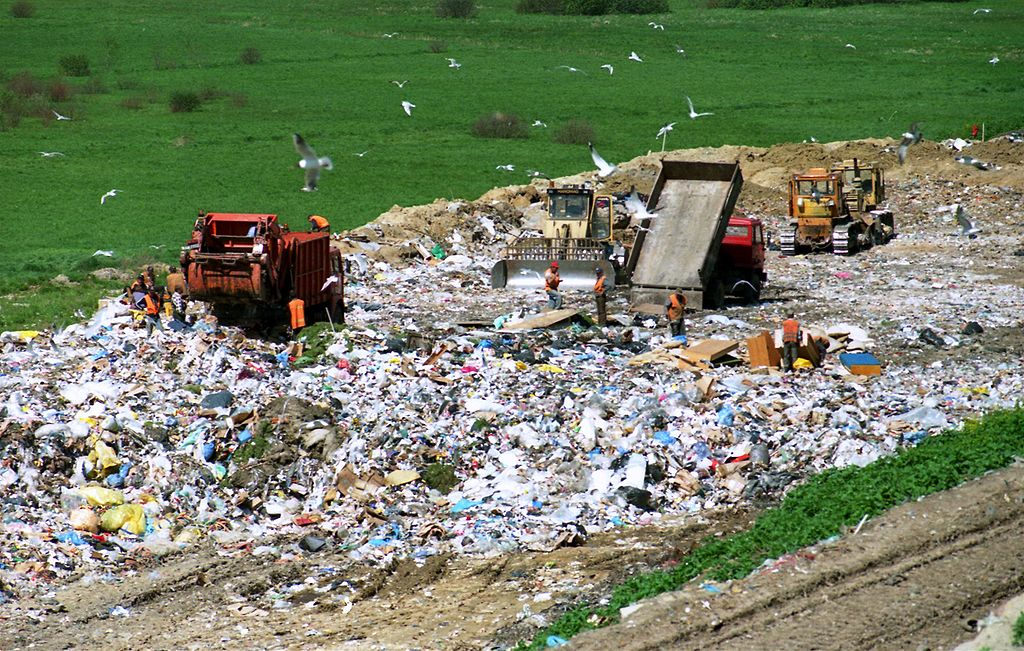 Trajnostni način je način življenja, ki je nesebičen do drugih rodov.
Trajnostni razvoj zadovoljuje potrebe sedanjega človeškega rodu, ne da bi pri tem ogrozil zadovoljevanje potreb prihodnjih generacij.
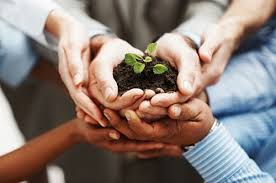 10 priporočil za trajnostno potrošnjo
Na svetu nas živi več kot 7,7 milijard ljudi in vsak na svoj način vpliva na spreminjanje okolja okoli nas – vsak je potrošnik, zato:
1. varčujmo z energijo 
2. varčujmo z vodo 
3. bodimo zmerni pri ogrevanju in hlajenju 
4. vozimo varčno in varno 
5. kupimo toliko hrane, kolikor je potrebujemo 
6. s kemikalijami ravnajmo preudarno 
7. zmanjšajmo količino odpadkov 
8. zmerno nakupujmo 
9. razmišljajmo zeleno! 
10. uporabimo ponovno ali podarimo
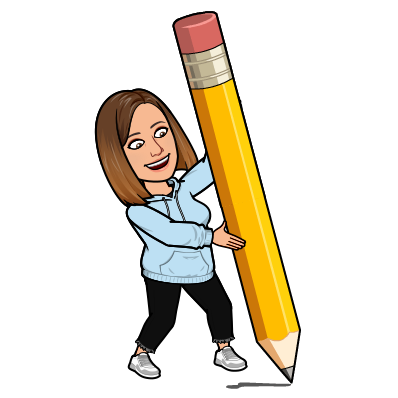 RAZMIŠLJAJMO ZELENO
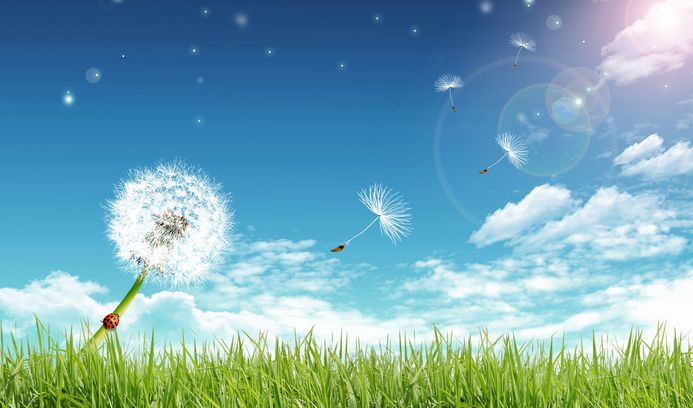